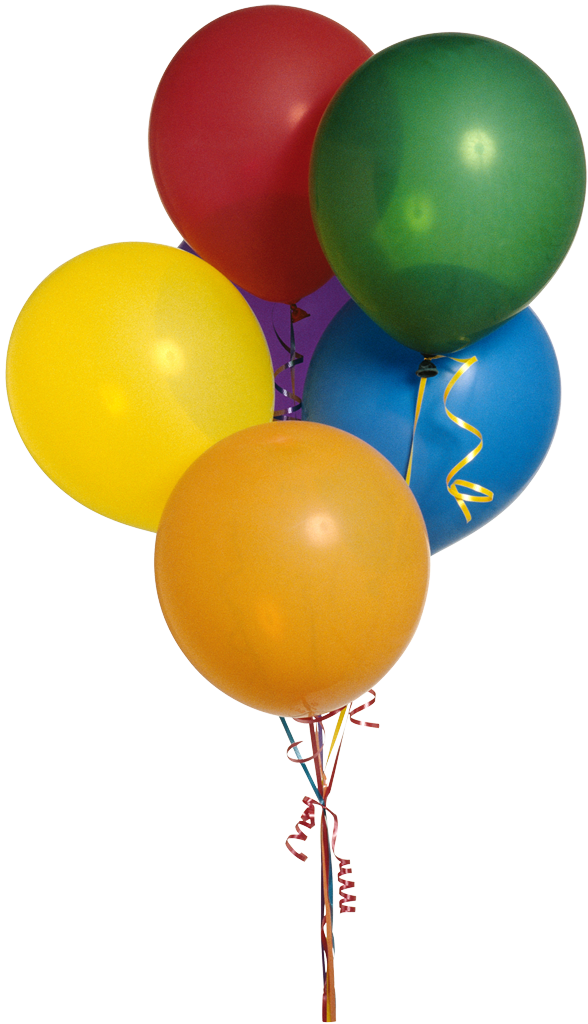 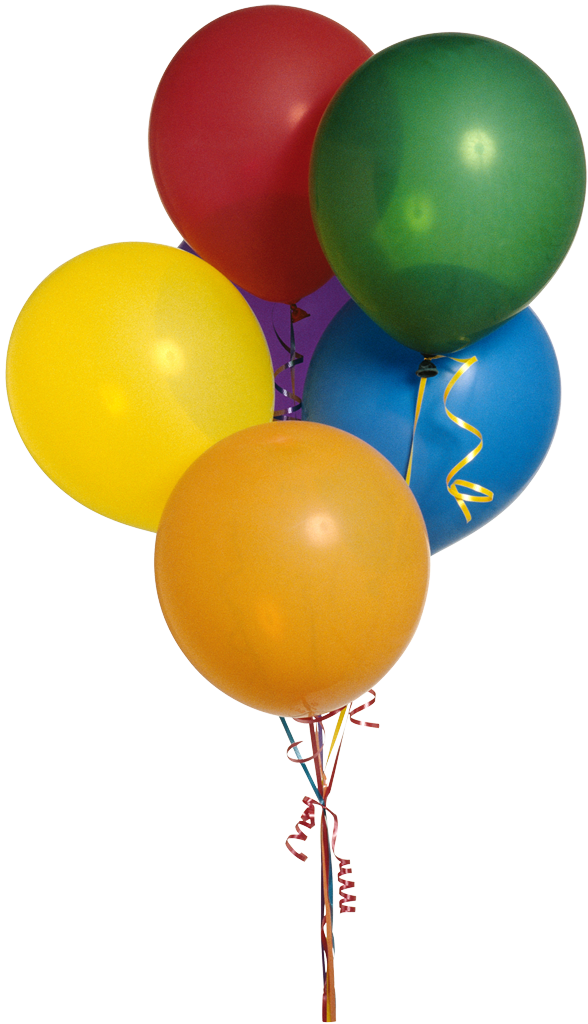 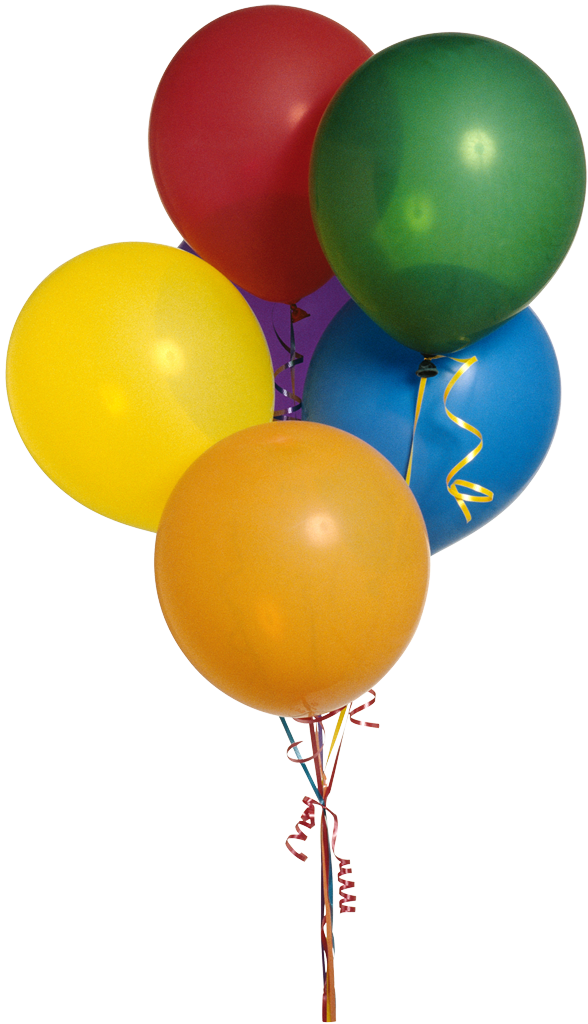 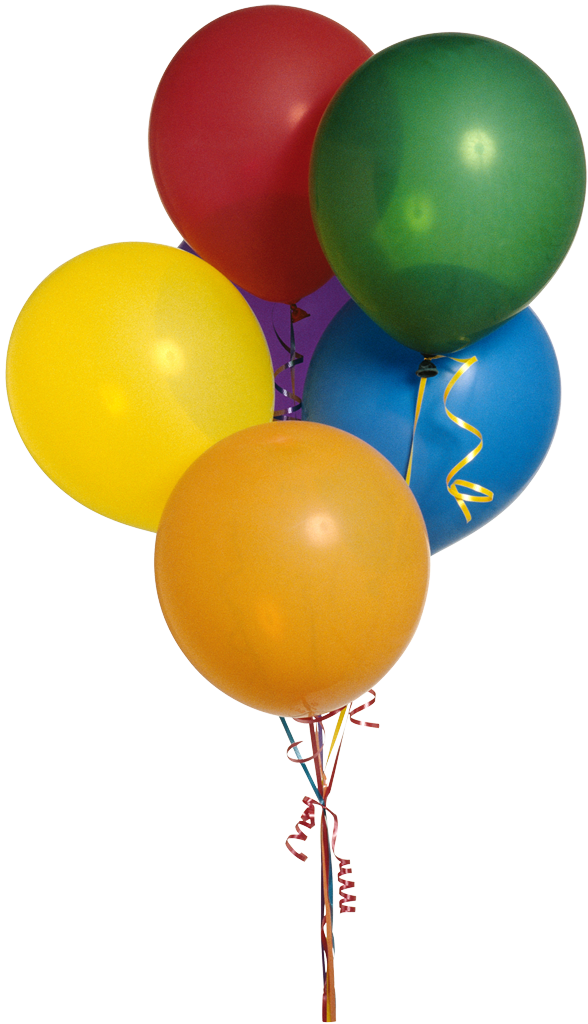 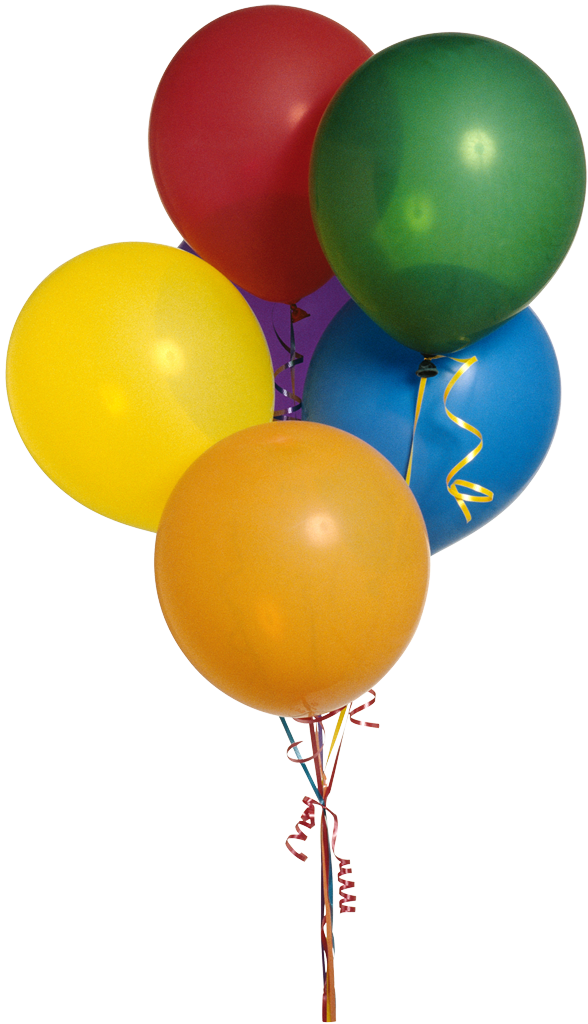 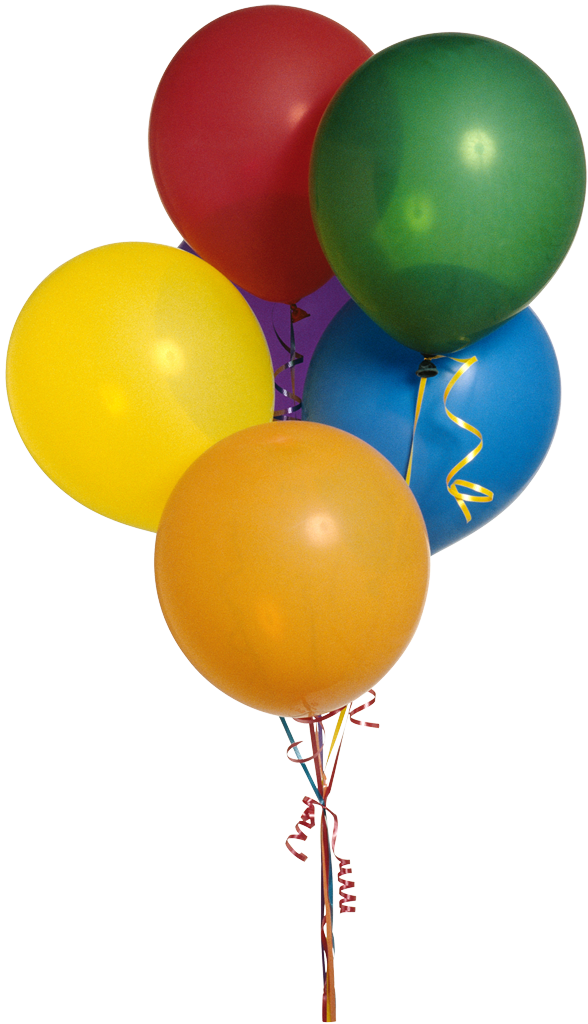 Happy 60th B’day
        Tim
Elementary problems encoding computational hardness
P = NP ?
Is any natural problem hard?
Avi Wigderson 
IAS, Princeton
Explicit object (graph, number, set,…)n
   =
- Explainable
- Reasonable
- Efficiently constructible
- Not random
- Not generic
Linear transformations
+
+
Y1
Y2
+
+
….
Yn
+
+
+
+
+
+
+
M: Fn  Fn

 y = Mx
c
c’
X1
X2
….
Xn
+
+
For most M, size(M) ≈ n2  
  Challenge: Find explicit M with size(M) ≠ O(n)
Gauss complexity
F any field
M an n×n non-singular matrix over F.
gc(M) = the smallest number of Gauss 
 elimination steps to make M diagonal
 = min {s : M = E1E2… Es ,   Ei elementary}

For most M, gc(M) ≈ n2  
Challenge: Find explicit  M with gc(M) ≠ O(n)
Matrix rigidity [Valiant]
F any field
M an n×n matrix over F.
M “rigid” if a all matrices in Hamming ball 
           around it has high rank

rig(M) = the smallest number of nonzeros in a matrix S
          such that rank(M-S) < n/10 

For most M, rig(M) ≈ n2  
Challenge: Find explicit M with rig(M) ≠ O(n)
Formula size
f: {0,1}n  {0,1}
∧
∨
∨
∧
∧
X1
X5
Xn
-Xj
Xj
-X5
Fact:                For most f,     Fsize(f) ≥ exp(n) 
Thm                  Explicit f,      Fsize(f) ≥ n3 
Challenge:        Find f with      Fsize(f) ≠ poly(n)
                                 Two directions
[Andreev,
Hastad,Tal]
Composition   [Karchmer-Raz-W]
f:    {0,1}n  {0,1}
     g:    {0,1}k  {0,1}
    f°g:  {0,1}nk  {0,1}

Fact: For all f,g  Fsize(f°g) ≤  Fsize(f)  Fsize(g) Challenge: Prove  Fsize(f°g) ≥ α Fsize(f)  Fsize(g)
                        for some α>0
f  g

f
g
g
g
Communication Complexity [Karchmer-W]
G
H
1
1
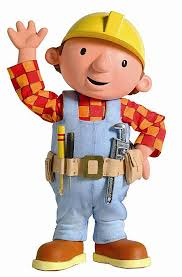 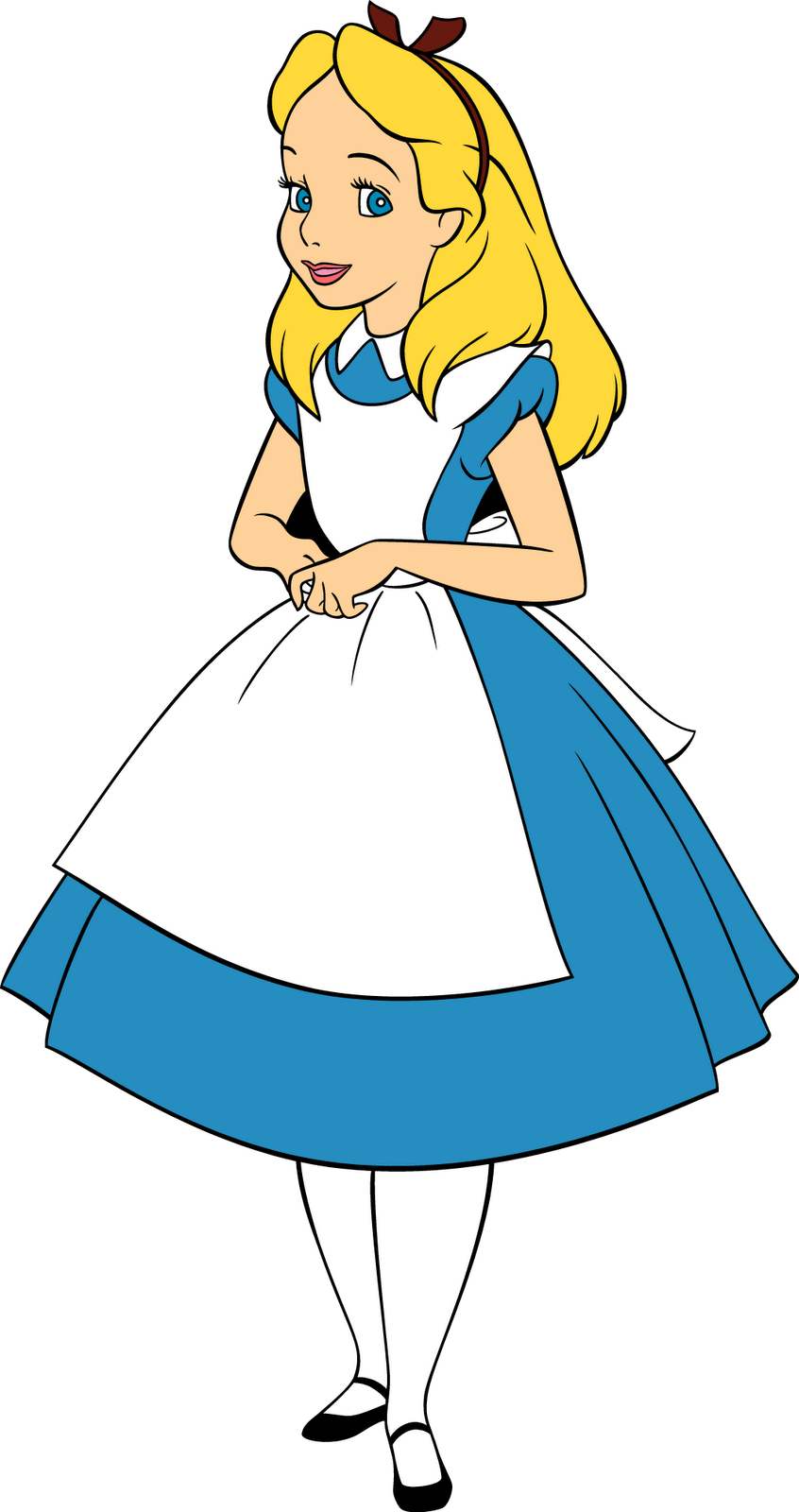 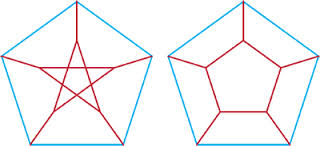 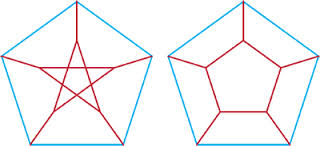 6
0
6
2
0
2
5
5
7
7
9
9
Alice    non-Hamiltonian                                  Hamiltonian           Bob
8
8
Alice and Bob communicate to solve:
Task: Find (i,j) which is an edge in exactly one of H or G
Task*: Find (i,j) which is an edge in H but not G
Fact:              comm(Task)  ≤ O(n)   bits
Challenge: Prove  comm(Task)  ≠ O(log n) bits
Thm[KW]:         comm(Task)  ≤ log Fsize(Hamilton)
Thm[Raz-W]:     comm(Task*) ≥ Ω(n) bits
3
4
3
4
0
1
1
Permanent & Determinant

                     Detn(X) =  Sn sgn() i[n] Xi(i)

                      Pern(X) =  Sn             i[n] Xi(i)
f
+
Easy!

Hard?
×
×
+
+
×
Xi
Xj
Xi
c
Arithmetic 
circuits
Determinantal complexity [Valiant]
Affine map L: Mn(F)  Mk(F) is good if Pern = Detk L
dc(n): the smallest k for which there is a good map

Thm[Polya]: dc(2) =2     Per2            = Det2  

Thm[Valiant]:                    dc(n) < exp(n)
Thm[Mignon-Ressayre]:    dc(n) > n2
Challenge: Prove                dc(n)  poly(n)

Thm[V]: Implies exponential lower bounds for Permanent
a b
c d
a b
-c d
Polynomial identities [Heintz-Schnorr,Agrawal,Kabanets-Impagliazzo]
Symbolic matrix M  (0,1,X1…,Xn)
Is det(M) = 0   identically ?


Small Hitting Set  (of small integer
   substitutions). Set k=n10 (say).
H = {v1, v2, … vk}, a set of vectors in [k]n
det(M) ≠ 0   det(M(vi)) ≠ 0  for some i

Most H are small hitting sets
Challenge: Find an explicit H
Thm[A,KI]: Implies exponential lower bounds for Permanent
X5
X1
X2
0
X1
Xn
X1
1
n
0
Xn
n
1
Elusive curves [Raz]
Sum-of-Squares [Hrubes-W-                                               Yehudayoff]
(X12+X22+ … +Xk2)(Y12+Y22+ … +Yk2) = B12+B22+ … +Bn2 
Bi=Bi(X,Y) Bilinear functions.  n = n(k) ≤ k2       Do better?
n=1  (X12)(Y12) = (X1Y1)2                                                           
n=2  (X12+X22)(Y12+Y22) = (X1Y2+X2Y1)2 + (X1Y1-X2Y2)2 
n=4  (X12+…+X42)(Y12+…+Y42) = B12+B22+ … +B42   Euler
n=8  (X12+…+X82)(Y12+…+Y82) = B12+B22+ … +B82   Hamilton
Thm[Hurwitz1898] 1,2,4,8 are the only ones with n=k
Thm[Radon1922]      nZ(k) < k2/logk
Thm[HWY2013]        nZ(k) > k6/5
Thm[James1967]      nR(k) > 2k
Thm[Hrubes2024]    nC(k) < k1.62
Challenge: Prove nC(k) > k1+ε 
Thm[HWY]  exponential non-commutative circuit lower bound.
Why do Lower bounds manifest 
themselves in so many ways?

Computation is everywhere!
Which groups are expanding?
Which groups are expanding?
Book ad
- Published by Princeton University Press

- Free on my website

- Comments welcome!
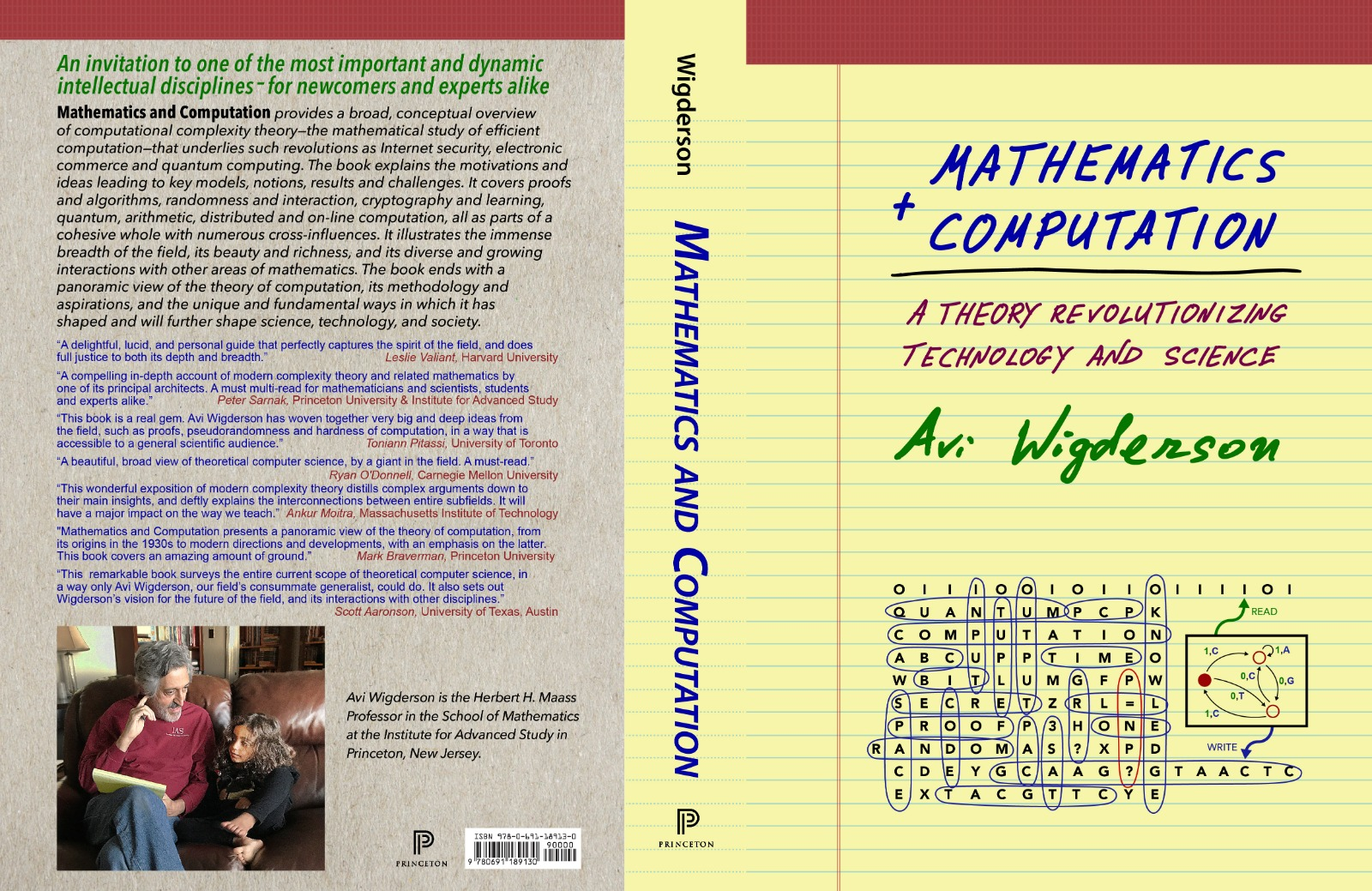